วิเคราะห์ประจำปีแบบไม่จำกัดงบประมาณ
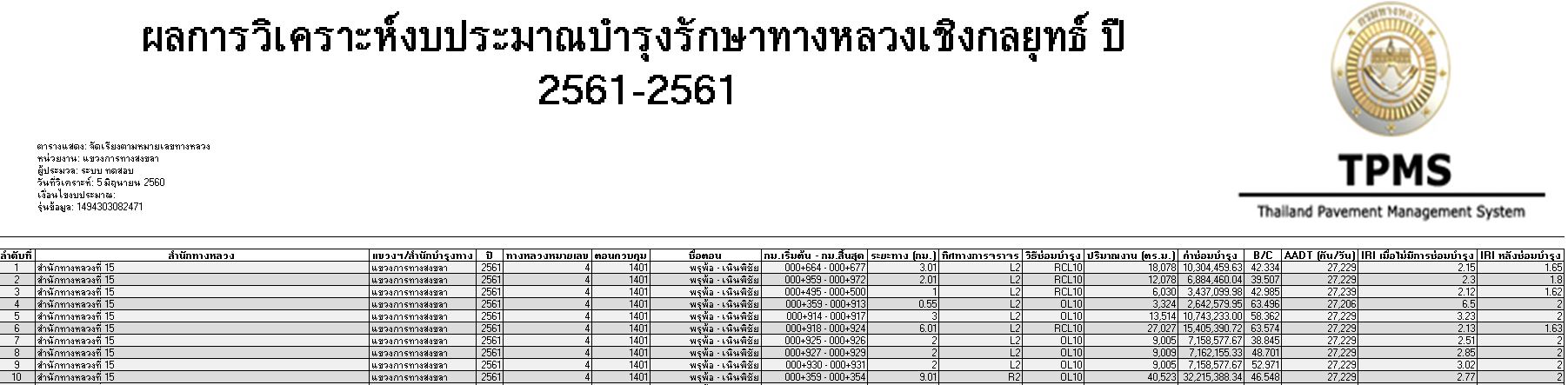 วิเคราะห์ประจำปีแบบจำกัดงบประมาณ
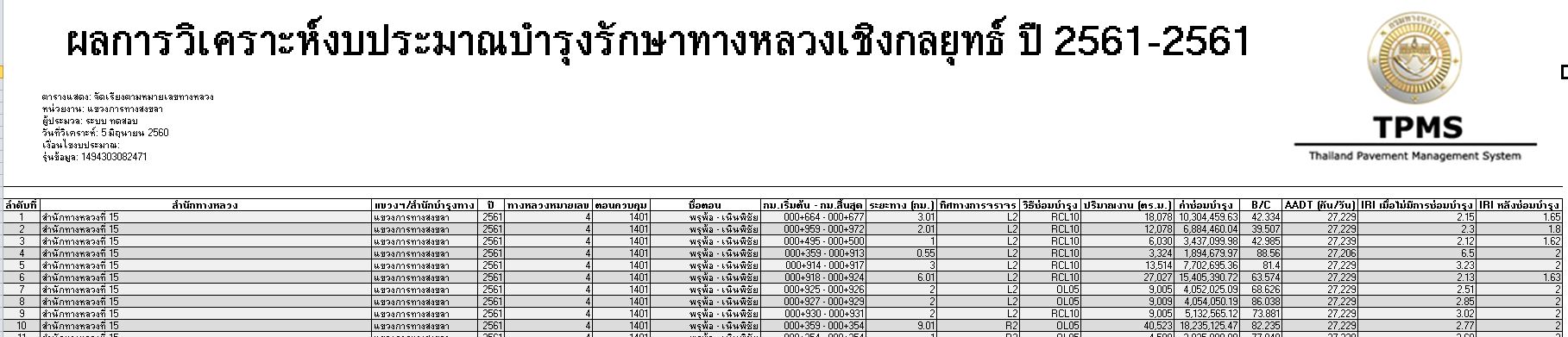 วิเคราะห์เชิงกลยุทธ์ ผลกระทบด้านสิ่งแวดล้อม
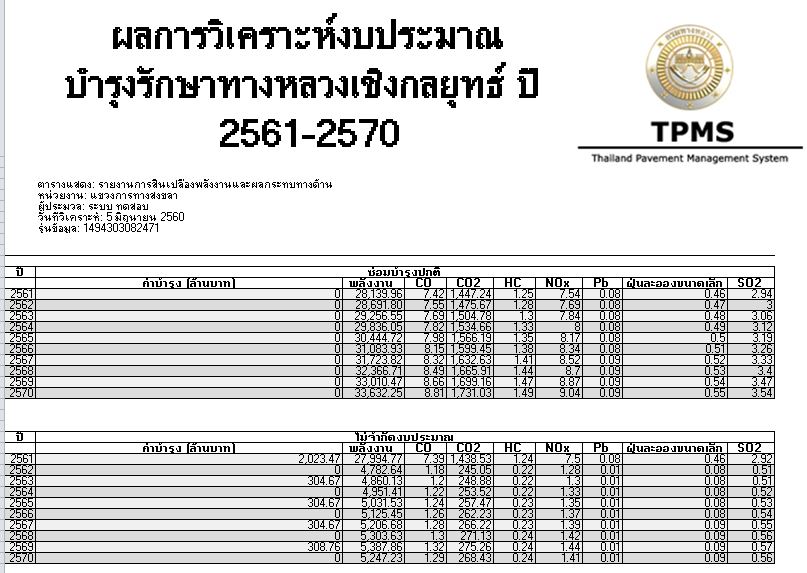 วิเคราะห์เชิงกลยุทธ์ ผลกระทบด้านสิ่งแวดล้อมไม่จำกัดงบประมาณเรียงตามปี
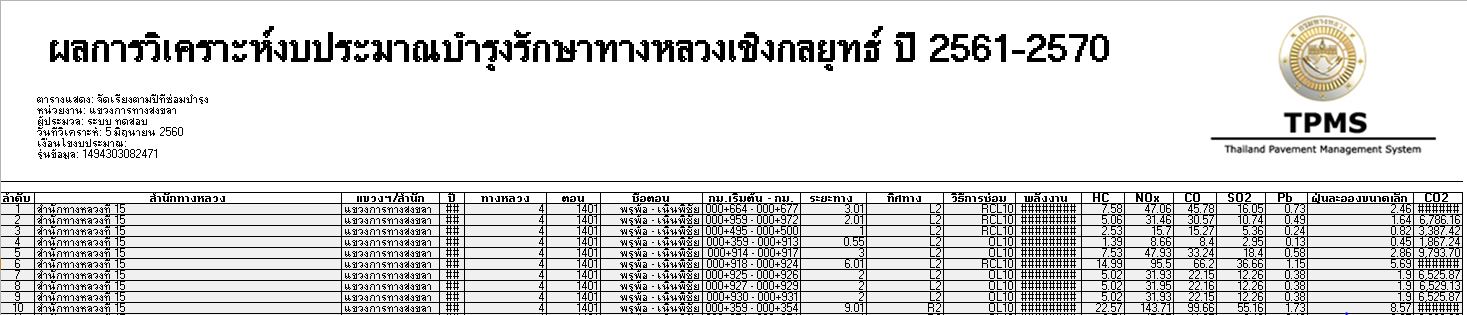 วิเคราะห์เชิงกลยุทธ์ รายละเอียดแผนงานซ่อมบำรุงไม่จำกัดงบประมาณเรียงตามปี
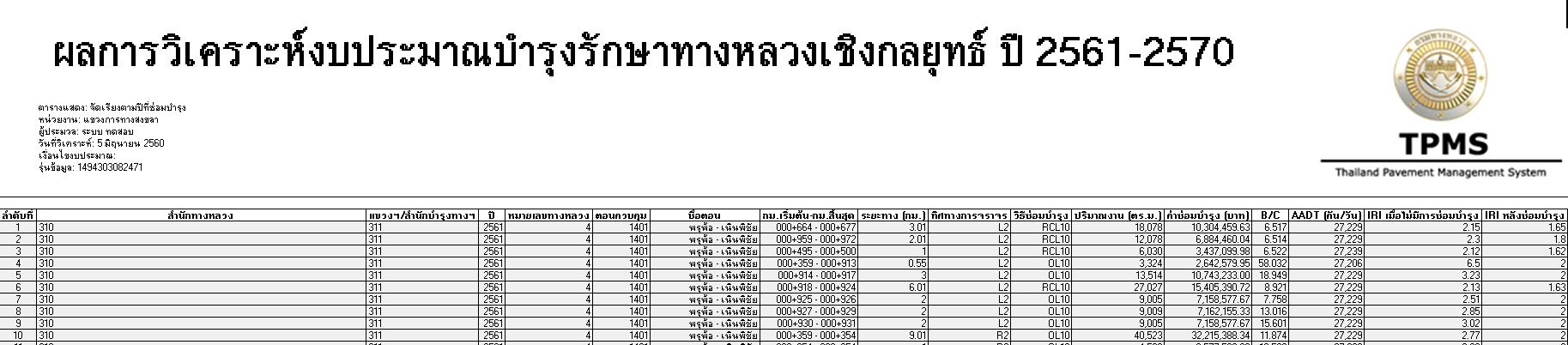 วิเคราะห์เชิงกลยุทธ์ รายละเอียดแผนงานซ่อมบำรุงไม่จำกัดงบประมาณเรียงตามสายทาง
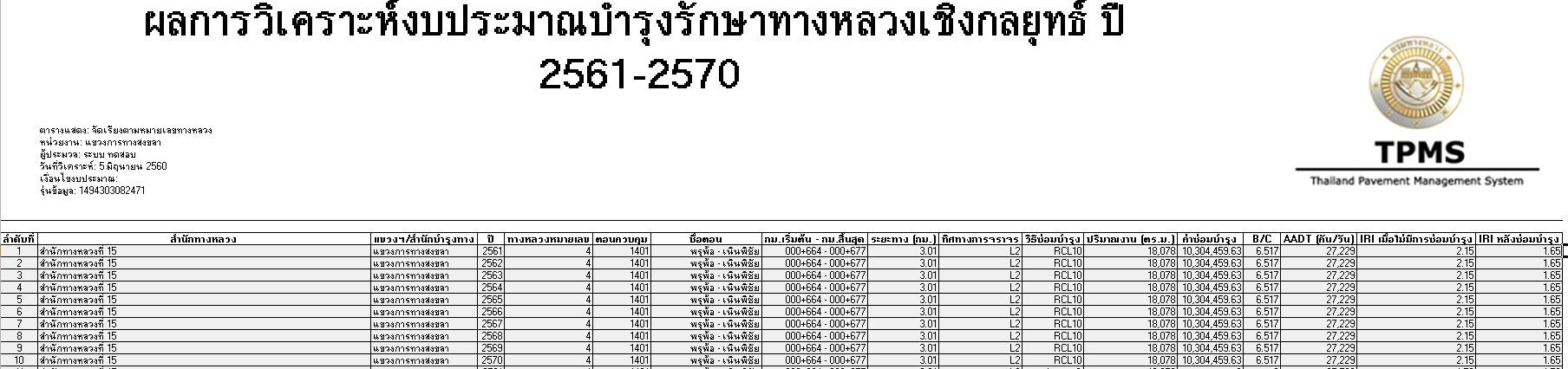 วิเคราะห์เชิงกลยุทธ์ รายละเอียดแผนงานซ่อมบำรุงไม่จำกัดงบประมาณเรียงตามสายทาง
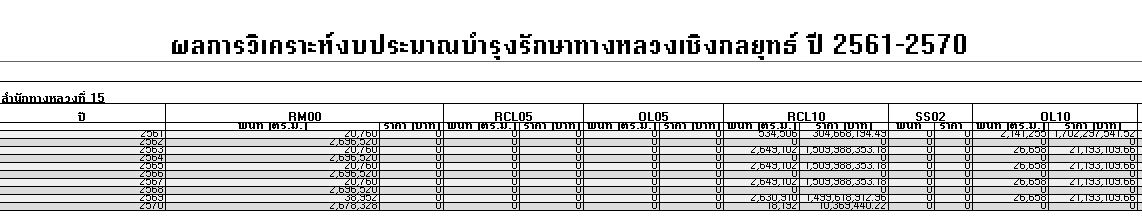 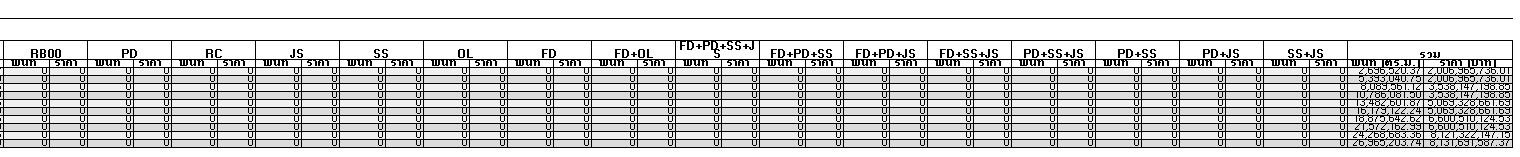 วิเคราะห์เชิงกลยุทธ์ รายละเอียดแผนงานซ่อมบำรุงจำกัดงบประมาณเรียงปี
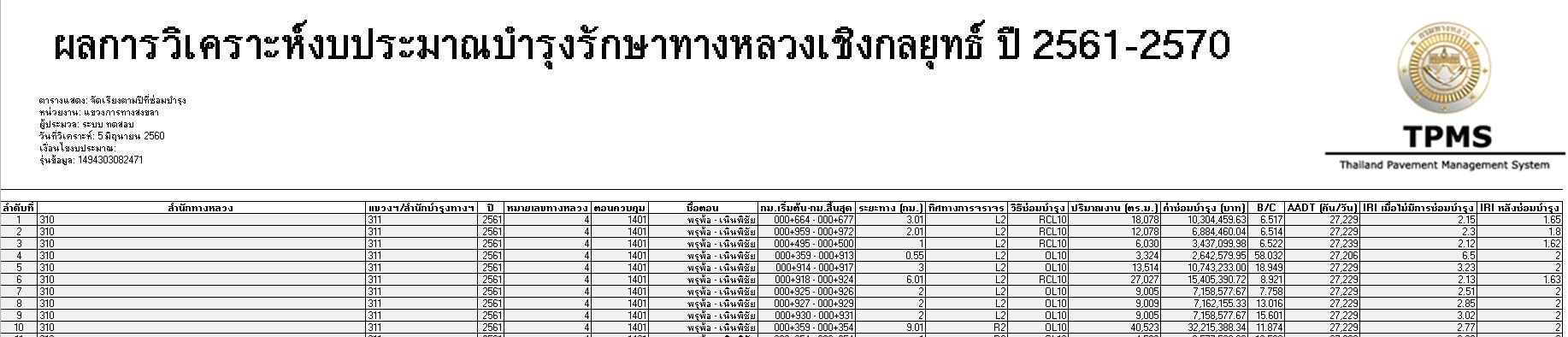 วิเคราะห์เชิงกลยุทธ์ รายละเอียดแผนงานซ่อมบำรุงจำกัดงบประมาณเรียงสายทาง
วิเคราะห์เชิงกลยุทธ์สรุปค่าซ่อมบำรุงและค่าIRIของแต่ละปี
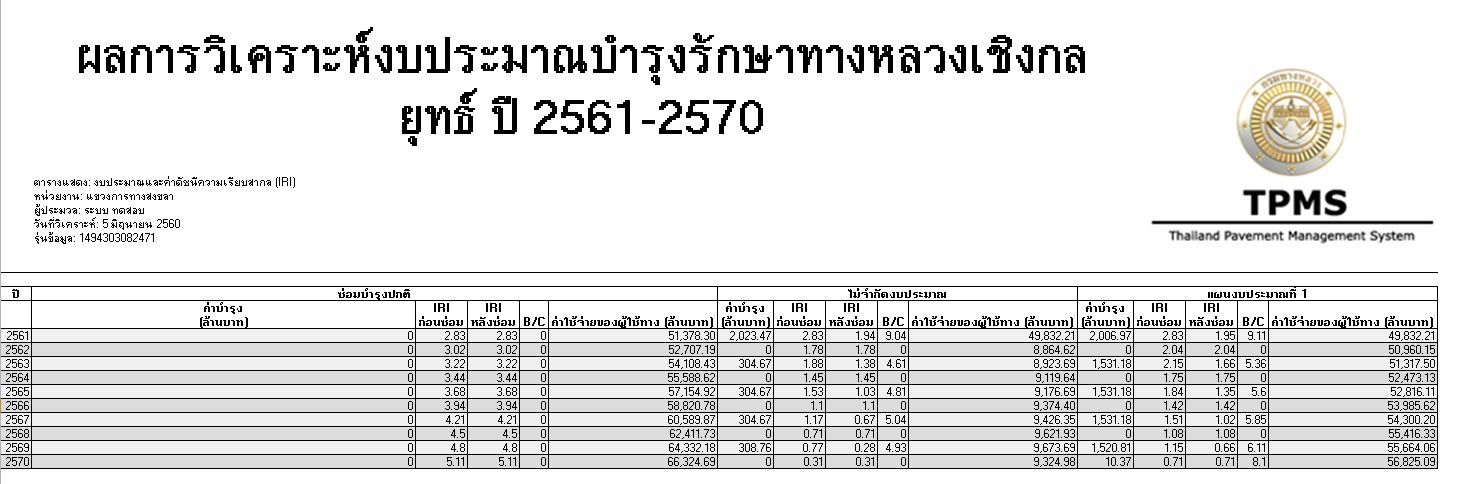